Geography – Land Ahoy!
Oceans
We have five oceans in the world.

Pacific Ocean 
Atlantic Ocean 
Indian Ocean 
Southern Ocean 
Arctic Ocean 

An ocean is a large body of salty water.

Sea
The United Kingdom is an island surrounded by water. These are the Atlantic Ocean, English Channel, Irish Sea and North Sea.

Coastline 
The line where the sea meets the land is called coastline.
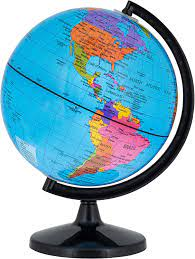 Land
The world is covered in water and land. The land is split into 7 continents. 
North America
South America
Europe 
Asia
Africa 
Antarctica
Australasia
Physical and Human Features 
The world is full of physical and human features.
Human features include:
Houses, roads, bridges, tunnels
Physical features include:
Mountains, hills, river, waterfalls
Glossary
Climate Zones

We have different climates all over the world. The map below shows 4 types of climate zones.
























Every climate changes the landscapes in each continent or country. This means that some climates are more suitable for animals.
A type of climate that is changeable.
temperate
A type of climate that is hot and wet all year.
tropical
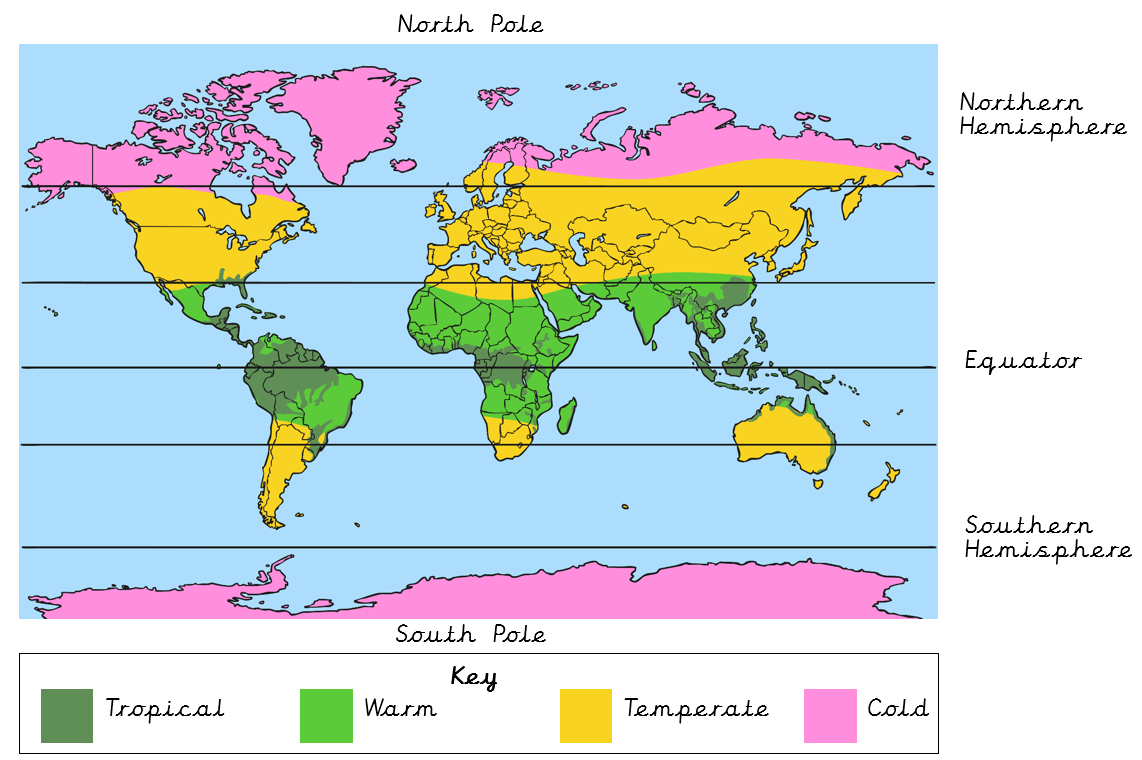 A country outside of Europe.
Non-European
climate
The typical weather of a place over the year
Physical features of an area.
Geographical
Any of the world's main continuous expanses of land.
continent
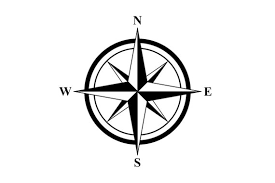 The surroundings of where a person or something lives.
environment
coastline
Where the water meets the land.